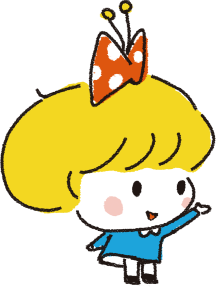 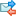 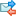 プログラムガイド
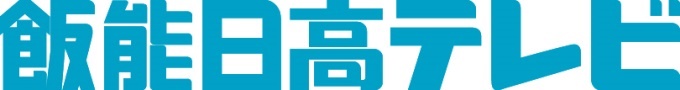 11月12日(日)～11月18日(金)
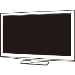 ※番組内容は告知なく変更になる場合がございます。ご了承ください。
　　　　　      TEL 042-974-3611
  7:00   ごきげん体操 ◇飯能市役所インフォ
  7:15   情報玉手箱
    :30   早起き情報(ゴミ収集日)
  8:00    QVC
  9:00   飯能市役所インフォメーション　
  9:10   伊勢美し国から 大台ヶ原周遊      ◇体操　　
  9:30   もっと奥武蔵 横手アートフェス◇玉手箱
 10:00   ほっとトピックス　　　　　　　 
 10:30    QVC
12:00   ほっとトピックス　　　　　　　 
12:30   もっと奥武蔵 横手アートフェス◇玉手箱
13:00     ショップチャンネル
14:00   飯能市役所インフォメーション   ◇助手席
14:15   クッキング なすのミートソース
14:30　  生活通販情報
15:00　  ショップチャンネル 
16:00   週間いるま(入間CATV)
17:00   ゴーゴーのりものタウン(kids station)
16:45   エネル原人 今もヤヨイに生きる
17:30   ゴルフへ行こう女子プロ篇　　
18:00   飯能市役所インフォ                 ◇助手席
18:15   もっと奥武蔵 横手アートフェス


18:30   ほっとトピックス                     ◇玉手箱
19:15   大自然の旅 姫木平ハイキングコース 4
19:30   釣るテレ キッズとサビキ？編
20:00   飯能まつり2022再放送
21:30   日本CATV大賞受賞作品
            地元発見伝 忘れないでカックンちゃん 
             (佐賀県 ケーブルワン)
22:00   飯能市役所インフォ                 ◇助手席
22:15   知っチャオマイタウン(狭山CATV)
23:15     ショップチャンネル
※番組内容は告知なく変更になる場合がございます。ご了承ください。
　　　　　      TEL 042-974-3611
  7:00   ごきげん体操 ◇飯能市役所インフォ
  7:15   情報玉手箱
    :30   早起き情報(ゴミ収集日)
  8:00    QVC
  9:00   飯能市役所インフォメーション　
  9:10   伊勢美し国から 大台ヶ原周遊      ◇体操　　
  9:30   もっと奥武蔵 横手アートフェス◇玉手箱
 10:00   ほっとトピックス　　　　　　　 
 10:30    QVC
12:00   ほっとトピックス　　　　　　　 
12:30   もっと奥武蔵 横手アートフェス◇玉手箱
13:00     ショップチャンネル
14:00   飯能市役所インフォメーション   ◇助手席
14:15   クッキング なすのミートソース
14:30　  生活通販情報
15:00　  ショップチャンネル 
16:00   週間いるま(入間CATV)
17:00   ゴーゴーのりものタウン(kids station)
16:45   エネル原人 今もヤヨイに生きる
17:30   ゴルフへ行こう女子プロ篇　　
18:00   飯能市役所インフォ                 ◇助手席
18:15   もっと奥武蔵 横手アートフェス
18:30   ほっとトピックス                     ◇玉手箱
19:15   大自然の旅 姫木平ハイキングコース 4
19:30   釣るテレ キッズとサビキ？編
20:00   飯能まつり2022再放送
21:30   日本CATV大賞受賞作品
            地元発見伝 忘れないでカックンちゃん 
             (佐賀県 ケーブルワン)


22:00   飯能市役所インフォ                 ◇助手席
22:15   知っチャオマイタウン(狭山CATV)
23:15     ショップチャンネル
12日(土）
13日(日)
※番組内容は告知なく変更になる場合がございます。ご了承ください。
　　　　　　　　　  TEL  042-974-3611
    7:00   ごきげん体操　　◇飯能市役所インフォ                
   7:15   伊勢美し国から 大台ヶ原周遊
   7:30   もっと奥武蔵 横手アートフェス◇玉手箱 
   8:00   ほっとトピックス　　　　　　　
   8:30  　QVC
 10:00   (日)ディスカバリーチャンネル
 11:00   ゴーゴーのりものタウン(kids station)
 11:45   エネル原人 今も弥生に生きる
 11:30   ディズニーチャンネル
 12:00   もっと奥武蔵 横手アートフェス◇玉手箱 
 12:30   ほっとトピックス
 13:00     ショップチャンネル
 14:00　飯能市役所インフォメーション  ◇助手席
 14:15   クッキング なすのミートソース
 14:30   彩の国テレビ情報局11月号
  15:00    ショップチャンネル/生活通販情報
 16:30   ゴーゴーのりものタウン(kids station)
 16:45   エネル原人 今もヤヨイに生きる
 17:00   ゴルフへ行こう女子プロ篇
 17:30   釣るテレ キッズとサビキ？編
 18:00   もっと奥武蔵 横手アートフェス◇玉手箱 
 18:30   ほっとトピックス
 19:00   飯能市役所インフォメーション  ◇助手席　
 19:15   大自然の旅 姫木平ハイキングコース 4
 19:30   飯能まつり2022再放送
          


 21:00   日本CATV大賞受賞作品
             地元発見伝 忘れないでカックンちゃん 
             (佐賀県 ケーブルワン)
 21:30   ゴルフへ行こう女子プロ篇
 22:00   飯能市役所インフォメーション  ◇助手席
 22:15   彩の国テレビ情報局11月号
 22:45   伊勢美し国から 大台ヶ原周遊
 23:00     ショップチャンネル
11ch
11ch
11ch
番　組　表
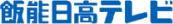 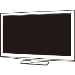 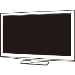 番　組　表
番　組　表
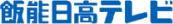 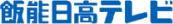 14日(月）
15日(火）
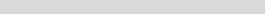 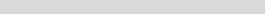 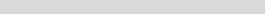 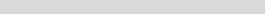 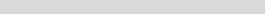 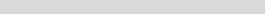 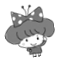 横手公民館で開催された展示会
地域の方たちの力作をご覧ください！
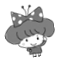 3年ぶりに開催された飯能まつり
当日ご覧になれなった方
もう一回見たいという方じっくりご覧ください！
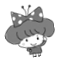 横手作りの一本三味線の即興の演奏と
唄で人々を魅了していた芸人を振り返る！
※番組内容は告知なく変更になる場合がございます。ご了承ください。
　　　　　      TEL 042-974-3611
  7:00   ごきげん体操 ◇飯能市役所インフォ
  7:15   情報玉手箱
    :30   早起き情報(ゴミ収集日)
  8:00    QVC
  9:00   飯能市役所インフォメーション　
  9:10   伊勢美し国から 大台ヶ原周遊      ◇体操　　
  9:30   もっと奥武蔵 横手アートフェス◇玉手箱
 10:00   ほっとトピックス　　　　　　　 
 10:30    QVC
12:00   ほっとトピックス　　　　　　　 
12:30   もっと奥武蔵 横手アートフェス◇玉手箱
13:00     ショップチャンネル
14:00   飯能市役所インフォメーション   ◇助手席
14:15   クッキング なすのミートソース
14:30　  生活通販情報
15:00　  ショップチャンネル 
16:00   週間いるま(入間CATV)
17:00   ゴーゴーのりものタウン(kids station)
16:45   エネル原人 今もヤヨイに生きる
17:30   ゴルフへ行こう女子プロ篇　　
18:00   飯能市役所インフォ                 ◇助手席
18:15   もっと奥武蔵 横手アートフェス
18:30   ほっとトピックス                     ◇玉手箱
19:15   大自然の旅 姫木平ハイキングコース 4


19:30   釣るテレ キッズとサビキ？編
20:00   飯能まつり2022再放送
21:30   日本CATV大賞受賞作品
            地元発見伝 忘れないでカックンちゃん 
             (佐賀県 ケーブルワン)
22:00   飯能市役所インフォ                 ◇助手席
22:15   知っチャオマイタウン(狭山CATV)
23:15     ショップチャンネル
※番組内容は告知なく変更になる場合がございます。ご了承ください。
　　　　　      TEL 042-974-3611
  7:00   ごきげん体操 ◇飯能市役所インフォ
  7:15   情報玉手箱
    :30   早起き情報(ゴミ収集日)
  8:00    QVC
  9:00   飯能市役所インフォメーション　
  9:10   伊勢美し国から 大台ヶ原周遊      ◇体操　　
  9:30   もっと奥武蔵 横手アートフェス◇玉手箱
 10:00   ほっとトピックス　　　　　　　 
 10:30    QVC
12:00   ほっとトピックス　　　　　　　 
12:30   もっと奥武蔵 横手アートフェス◇玉手箱
13:00     ショップチャンネル
14:00   飯能市役所インフォメーション   ◇助手席
14:15   クッキング なすのミートソース
14:30　  生活通販情報
15:00　  ショップチャンネル 
16:00   週間いるま(入間CATV)
17:00   ゴーゴーのりものタウン(kids station)
16:45   エネル原人 今もヤヨイに生きる
17:30   ゴルフへ行こう女子プロ篇　　
18:00   飯能市役所インフォ                 ◇助手席
18:15   もっと奥武蔵 横手アートフェス
18:30   ほっとトピックス                     ◇玉手箱
19:15   大自然の旅 姫木平ハイキングコース 4
19:30   釣るテレ キッズとサビキ？編


20:00   飯能まつり2022再放送
21:30   日本CATV大賞受賞作品
            地元発見伝 忘れないでカックンちゃん 
             (佐賀県 ケーブルワン)
22:00   飯能市役所インフォ                 ◇助手席
22:15   知っチャオマイタウン(狭山CATV)
23:15     ショップチャンネル
※番組内容は告知なく変更になる場合がございます。ご了承ください。
　　　　　      TEL 042-974-3611
  7:00   ごきげん体操 ◇飯能市役所インフォ
  7:15   情報玉手箱
    :30   早起き情報(ゴミ収集日)
  8:00    QVC
  9:00   飯能市役所インフォメーション　
  9:10   伊勢美し国から 大台ヶ原周遊      ◇体操　　
  9:30   もっと奥武蔵 横手アートフェス◇玉手箱
 10:00   ほっとトピックス　　　　　　　 
 10:30    QVC
12:00   ほっとトピックス　　　　　　　 
12:30   もっと奥武蔵 横手アートフェス◇玉手箱
13:00     ショップチャンネル
14:00   飯能市役所インフォメーション   ◇助手席
14:15   クッキング なすのミートソース
14:30　  生活通販情報
15:00　  ショップチャンネル 
16:00   週間いるま(入間CATV)
17:00   ゴーゴーのりものタウン(kids station)
16:45   エネル原人 今もヤヨイに生きる
17:30   ゴルフへ行こう女子プロ篇　　
18:00   飯能市役所インフォ                 ◇助手席
18:15   もっと奥武蔵 横手アートフェス
18:30   ほっとトピックス                     ◇玉手箱
19:15   大自然の旅 姫木平ハイキングコース 4
19:30   釣るテレ キッズとサビキ？編
20:00   飯能まつり2022再放送


21:30   日本CATV大賞受賞作品
            地元発見伝 忘れないでカックンちゃん 
             (佐賀県 ケーブルワン)
22:00   飯能市役所インフォ                 ◇助手席
22:15   知っチャオマイタウン(狭山CATV)
23:15     ショップチャンネル
11ch
11ch
11ch
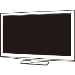 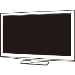 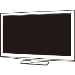 番　組　表
番　組　表
番　組　表
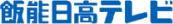 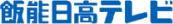 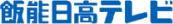 16日(水）
17日(木）
18日(金）
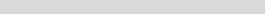 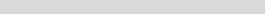 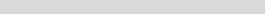 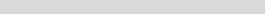 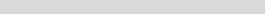 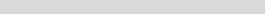 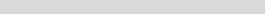 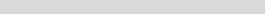 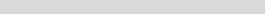 四季折々の風景・植物・自然の音を
ゆったりとお楽しみください！
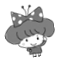 面白おかしく爆釣目指して釣り情報をお届け
今回は釣り少年と対決！
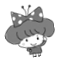 番組の最後にはプレゼントの告知もあります！
どしどしご応募くださいネ！
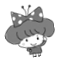